Неизвестный Граф
Давайте решим задачу:  определите формулу вещества, если в его состав входит 92,3% углерода и 7,7% водорода, относительная плотность этого вещества по водороду равна 39.
Неизвестный Граф
С6Н6
СnН2n-6
Неизвестный Граф
Неизвестный Граф
Если предположить, что верна 3-я формула, то должно получиться следующее соединение: 
СН2Вr-СНВr-CВr2-СВr2-CH2Вr-СН2Вr
Тема урока:
Представитель ароматических углеводородов – БЕНЗОЛ.
Арены (бензол)
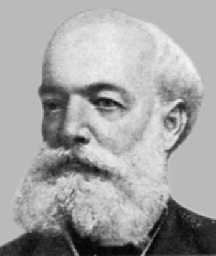 Фридрих Август Кекуле
7 сентября 1829 г. – 13 июля 1896 г.
6
Арены
Строение молекулы бензола, но бензол 
не взаимодействует с бромной водой
А. Кекуле (1865)
7
Цель сегодняшнего урока – как  можно больше узнать о Графе -Бензоле.
Арены (бензол)
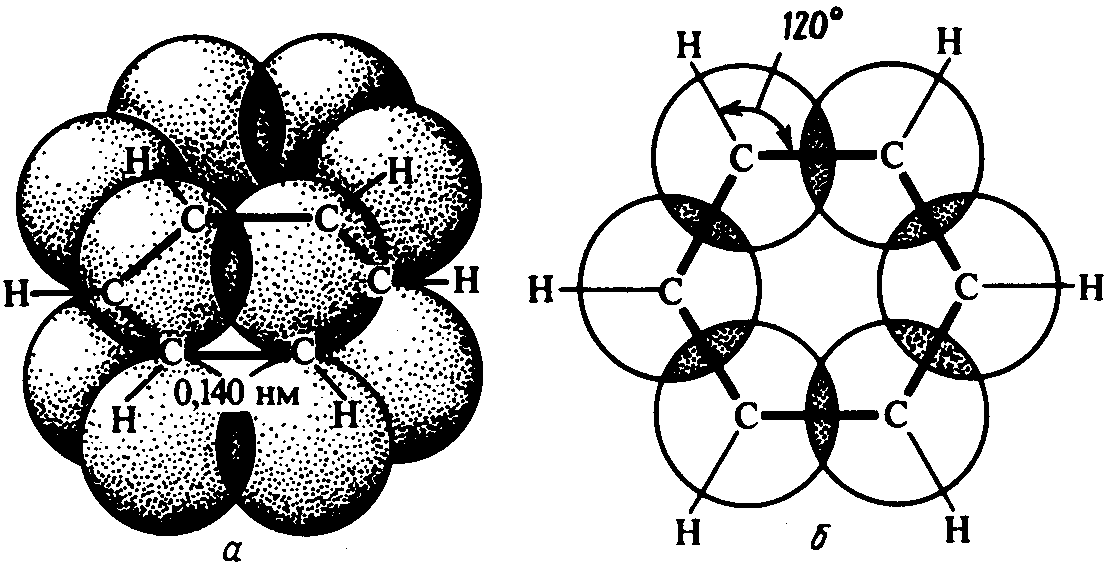 9
Арены (бензол)
Химические свойства. Реакции замещения
10
Арены (бензол)
Химические свойства. Реакции замещения
11
Арены (бензол)
Химические свойства. Реакции присоединения
12
Арены (бензол)
Химические свойства. Реакции присоединения
13
Арены (бензол)
1- вариант: 2, 4, 5, 7, 10

2- вариант: 1, 2, 5, 8, 10
Арены (бензол)
Д/з: §§14, 15 стр. 66 №3, стр. 67 задача 1. Выписать получение бензола и листе А4 изобразить применение бензола и его гомологов.
Арены (бензол)
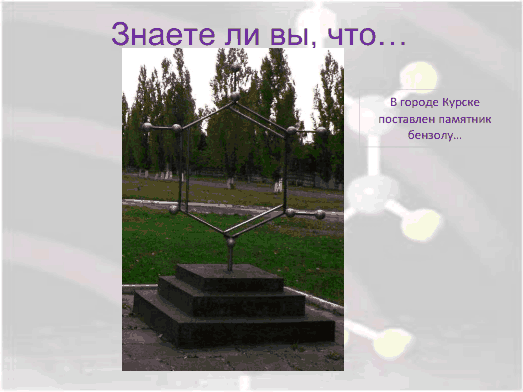 ЛИТЕРАТУРА
Г.Е. Рудзитис, Ф.Г. Фельдман Химия 10, издательство «Просвещение»
Е.Я. Аршанский. Газета «Химия» 2002 год
http://bse.sci-lib.com/artcle109327.html (большая советская энциклопедия)